Chapter 10
Advanced Methods of Forecasting
No matter how advanced your camera you still need to be responsible for getting it to the right place at the right time and pointing it in the right direction to get the photo you want.
— Ken Rockwell, Your Camera Does Not Matter, 2005.
Chapter 10: Advanced Methods of Forecasting
10.1	Predictive Classification
10.2	Classification and Regression Trees
10.3	Logistic Regression
10.4	Neural Network Methods
10.5	Vector Autoregressive (VAR) Models
10.6	Principles: Predictive Classification, Neural Nets, and VAR Modeling
Appendices: Nonstationary Data
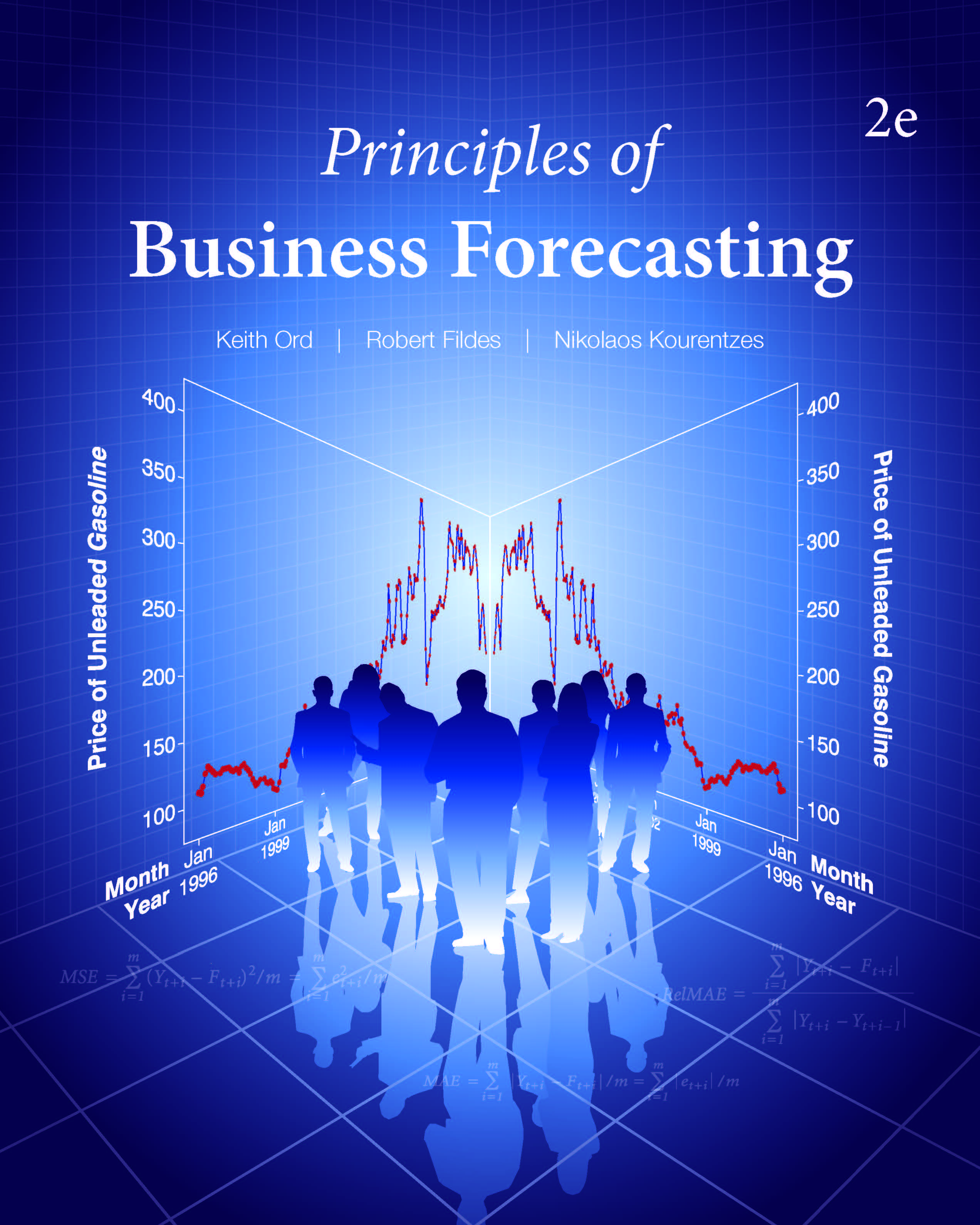 © 2017 Wessex Press, Inc. Principles of Business Forecasting 2e (Ord, Fildes, Kourentzes) • Chapter 10: Advanced Methods of Forecasting
2
10.1 Predictive Classification
What is predictive classification?
Target variable: In predictive classification, the sample of observations (or cases) under analysis can be classified into two or more discrete categories based on the different possible outcomes of the target variable.




Target class: The particular category of interest in a predictive classification study, e.g., the “bads”: defaulters on a loan.
New observation
Class1               Class 2
?
Find examples of predictive classification and the corresponding targets.
© 2017 Wessex Press, Inc. Principles of Business Forecasting 2e (Ord, Fildes, Kourentzes) • Chapter 10: Advanced Methods of Forecasting
3
10.1 Predictive Classification
Cross-Sectional Survey Data
Ownership
Income
Education
Kids
etc.
An Example: Predicting Ownership of Computers
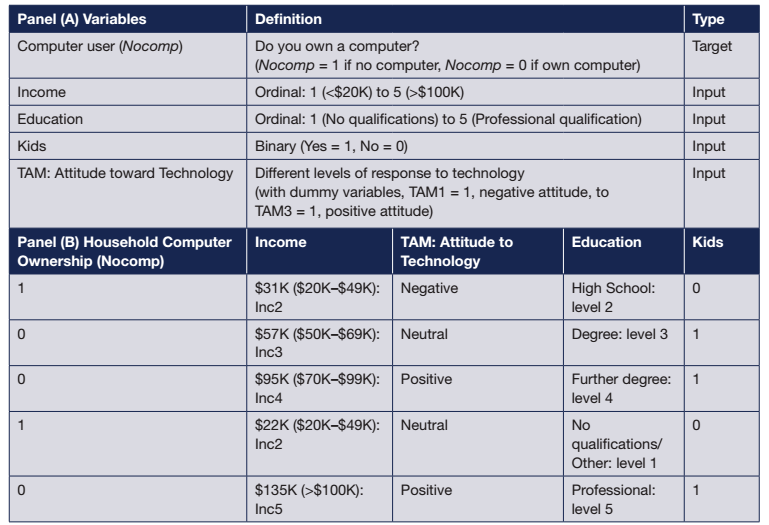 © 2017 Wessex Press, Inc. Principles of Business Forecasting 2e (Ord, Fildes, Kourentzes) • Chapter 10: Advanced Methods of Forecasting
4
10.1 Predictive Classification
A simple predictive model:
Where Yt=1 if the household owns a computer=0 otherwise,
Xs are various explanatory variables, e.g. income.
Split the sample into a training (estimation) sample of 80%; Test Sample – 20% remaining.
Define:
X1=1 if the household income is level2
X2=1 if the household income is level3, etc.
Question:	There are 5 incoming categories. How many dummy variables do we need?
© 2017 Wessex Press, Inc. Principles of Business Forecasting 2e (Ord, Fildes, Kourentzes) • Chapter 10: Advanced Methods of Forecasting
5
10.1 Predictive Classification
The results: A model for predicting household ownership of computers depending on income
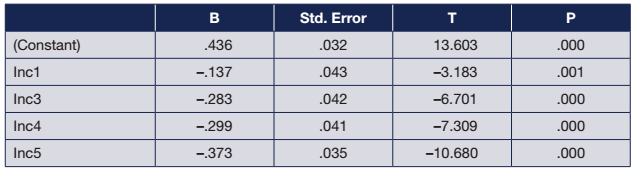 © 2017 Wessex Press, Inc. Principles of Business Forecasting 2e (Ord, Fildes, Kourentzes) • Chapter 10: Advanced Methods of Forecasting
6
10.1 Predictive Classification
Evaluating the Accuracy of the Predictions
The classification matrix
The total sample N = (h00 + h01 + h10 + h11), 
 A 50 percent threshold, or cutoff, gives 
The overall proportion classified as correct is
				       (Instructor: Complete in class.)
© 2017 Wessex Press, Inc. Principles of Business Forecasting 2e (Ord, Fildes, Kourentzes) • Chapter 10: Advanced Methods of Forecasting
7
10.1 Predictive Classification
Evaluating the Accuracy of the Predictions
The classification matrix
Target event – households not owning computers as shown:
sensitivity =
measures the proportion of target events that are correctly predicted (i.e., nonowners)
 specificity =
measures the proportion of correctly predicted nontarget events
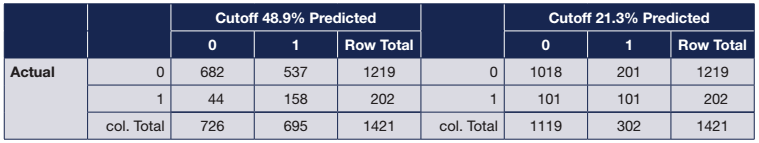 © 2017 Wessex Press, Inc. Principles of Business Forecasting 2e (Ord, Fildes, Kourentzes) • Chapter 10: Advanced Methods of Forecasting
8
10.1 Predictive Classification
Evaluating the Accuracy of the Predictions
Graphs help interpret the classification accuracy
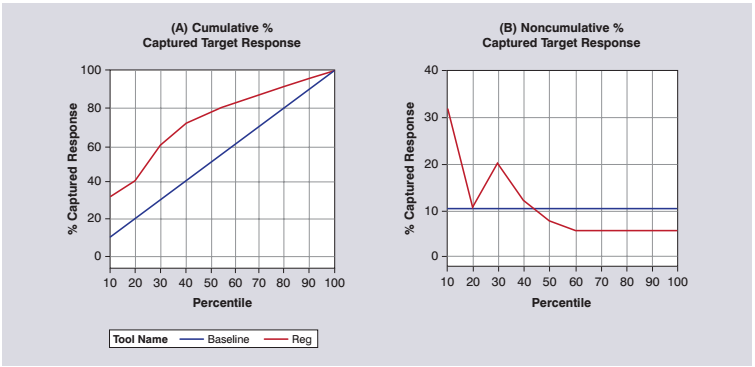 © 2017 Wessex Press, Inc. Principles of Business Forecasting 2e (Ord, Fildes, Kourentzes) • Chapter 10: Advanced Methods of Forecasting
9
10.1 Predictive Classification
Evaluating the Accuracy of the Predictions
Receiver Operating Characteristic (ROC) Curve
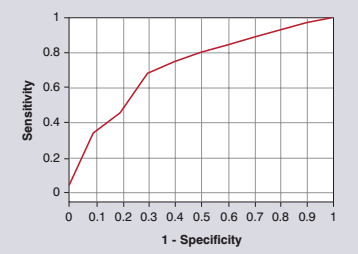 Sensitivity
proportion of target events correctly predicted
Specificity
proportion of nontarget events falsely predicted

Graphs for helping interpret the classification accuracy.
Question: What do you observe?
© 2017 Wessex Press, Inc. Principles of Business Forecasting 2e (Ord, Fildes, Kourentzes) • Chapter 10: Advanced Methods of Forecasting
10
10.1 Predictive Classification
Evaluating the Accuracy of the Predictions
Using Profit or Loss
PG – profit (loss) from a correct classification of the target
PB – profit (loss) from miss-classifying a non-target as a target
Expected Profit(Cutoff ) = PGh11 + h01PB
Question:	For a web-based insurance provider, what costs and profits should be considered in deciding whether to offer a policy to a new customer?
© 2017 Wessex Press, Inc. Principles of Business Forecasting 2e (Ord, Fildes, Kourentzes) • Chapter 10: Advanced Methods of Forecasting
11
10.2 Classification and Regression Trees
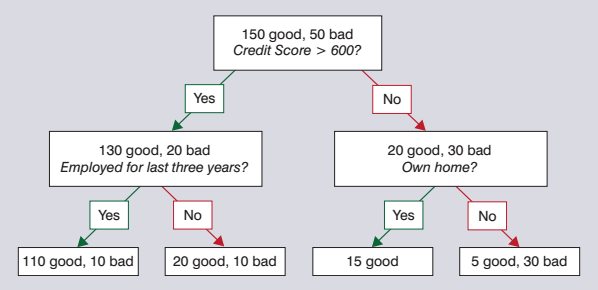 Two leaves recommend granting the loan:
Credit score > 600 and employed
Credit score < 600 and owning home
© 2017 Wessex Press, Inc. Principles of Business Forecasting 2e (Ord, Fildes, Kourentzes) • Chapter 10: Advanced Methods of Forecasting
12
10.2 Classification and Regression Trees
Performance Measure II
Suppose: 
Granting a bad loan costs an average of $10K
Approving a good loan generates $2K
No loans: 		Total profit = 0
All loans approved: 	Total profit = ?
Question:	Does our classification model help?
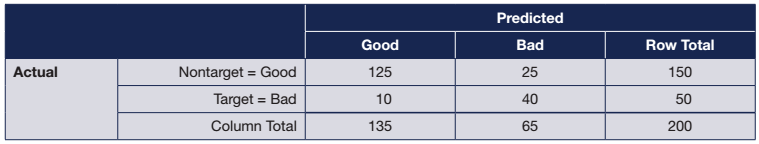 Note: different cut-offs or threshold values will give different classification matrices
© 2017 Wessex Press, Inc. Principles of Business Forecasting 2e (Ord, Fildes, Kourentzes) • Chapter 10: Advanced Methods of Forecasting
13
10.2 Classification and Regression Trees
Performance Measure II
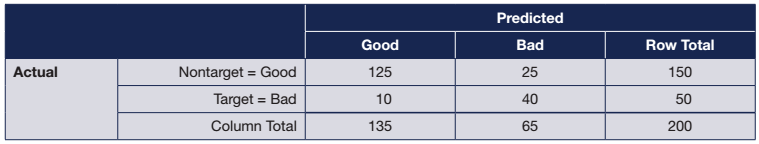 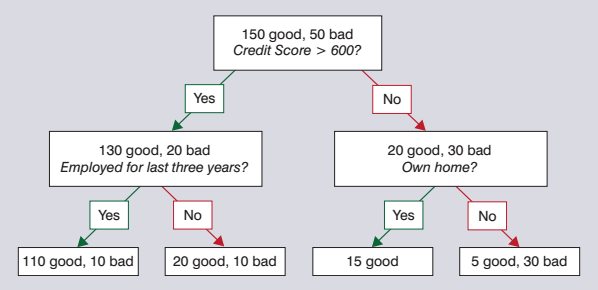 1st level:
Sensitivity =	Specificity =	Profit =
2nd level:
Sensitivity =	Specificity =	Profit =
(Instructor to complete)
© 2017 Wessex Press, Inc. Principles of Business Forecasting 2e (Ord, Fildes, Kourentzes) • Chapter 10: Advanced Methods of Forecasting
14
10.2 Classification and Regression Trees
Algorithms I
CHAID (Chi-squared Automatic Interaction Detection)
At each step, CHAID chooses the independent (predictor) variable that has the strongest interaction [as measured by a chi-squared criterion] with the dependent variable. 
Categories of each predictor are merged if they are not significantly different with respect to the dependent variable.
Different software packages have different approaches to operationalizing these steps.
© 2017 Wessex Press, Inc. Principles of Business Forecasting 2e (Ord, Fildes, Kourentzes) • Chapter 10: Advanced Methods of Forecasting
15
10.2 Classification and Regression Trees
Algorithms II
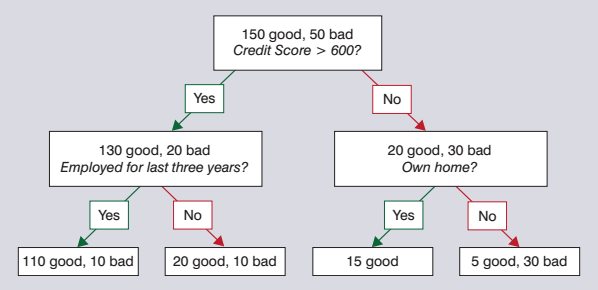 If a split produces the same proportions of goods and bads it has zero value as a predictor.
No value in split  No association between predicted and actual.
Expected number of {Good/Good} cases =
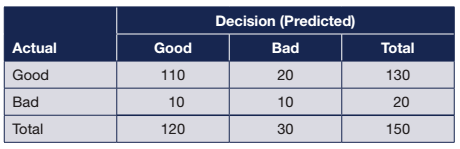 Observed value = 110, a difference of 6
© 2017 Wessex Press, Inc. Principles of Business Forecasting 2e (Ord, Fildes, Kourentzes) • Chapter 10: Advanced Methods of Forecasting
16
10.2 Classification and Regression Trees
Algorithms III
The chi-square statistic is:
If there was no value in the split, this statistic would be small.
A formal chi-squared test at a 1% significance level shows this to be significant (critical value with 1 df, 6.63)
© 2017 Wessex Press, Inc. Principles of Business Forecasting 2e (Ord, Fildes, Kourentzes) • Chapter 10: Advanced Methods of Forecasting
17
10.2 Classification and Regression Trees
Computer Ownership Revisited
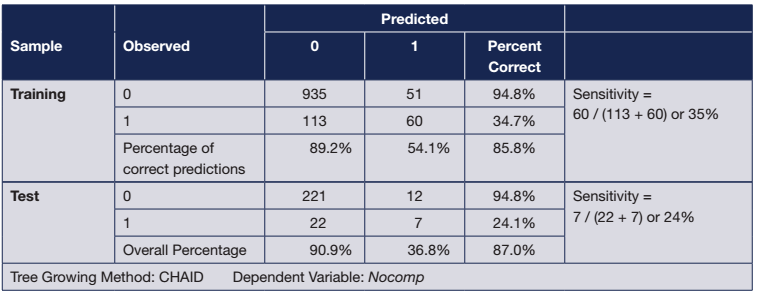 Note: Always examine performance on the test data set
No deterioration here
© 2017 Wessex Press, Inc. Principles of Business Forecasting 2e (Ord, Fildes, Kourentzes) • Chapter 10: Advanced Methods of Forecasting
18
10.2 Classification and Regression Trees
Computer Ownership Revisited
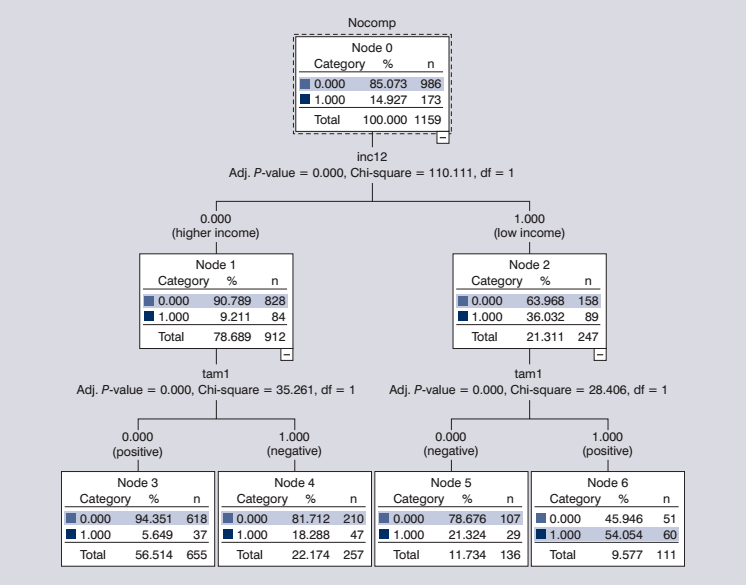 © 2017 Wessex Press, Inc. Principles of Business Forecasting 2e (Ord, Fildes, Kourentzes) • Chapter 10: Advanced Methods of Forecasting
19
10.3 Logistic Regression
Computer Ownership Example (continued I)
Let Pi = Probability that household does not own a computer
Model:
			 or     
                          
where 

A linear function of explanatory variables of ownership
Note: Special programs including SPSS and SAS are needed to estimate this. Unlike regression, there is no simple equation for calculating the parameter estimates.
© 2017 Wessex Press, Inc. Principles of Business Forecasting 2e (Ord, Fildes, Kourentzes) • Chapter 10: Advanced Methods of Forecasting
20
10.3 Logistic Regression
Computer Ownership Example (continued II)
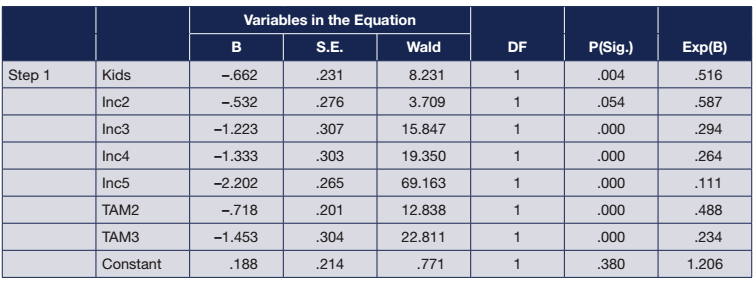 Odds Ratio; last column – Exp(B) measures the proportional increase (decrease) in the odds against ownership, e.g. having kids increases the probability of ownership by 1/(0.516) or 94% relative to not having kids.
Question:	Do the parameter estimates make sense?
© 2017 Wessex Press, Inc. Principles of Business Forecasting 2e (Ord, Fildes, Kourentzes) • Chapter 10: Advanced Methods of Forecasting
21
10.3 Logistic Regression
Two ways of defining the cut-off (threshold) for classification I
The logistic model derives estimated probabilities of non-ownership for each individual in the training or test samples.
To decide whether to predict an individual as a non-owner (or owner) we must specify a cut-off.
Either choose a fixed proportion – say the 50% of sample with highest probability of being in the target (non-ownership) class.
Or
Classify any individual with a prediction higher than some chosen probability, say 0.9.
These give different classification matrices.
© 2017 Wessex Press, Inc. Principles of Business Forecasting 2e (Ord, Fildes, Kourentzes) • Chapter 10: Advanced Methods of Forecasting
22
10.3 Logistic Regression
Two ways of defining the cut-off (threshold) for classification II
(A) 50% cutoff, with approximately the top 50% predicted to be nonowners
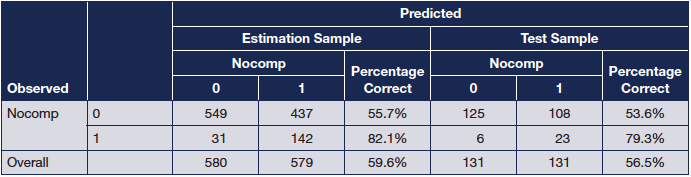 (B) Cutoff value of 0.5, classifying those cases with a predicted probability of nonownership of 0.5 or greater as nonowners
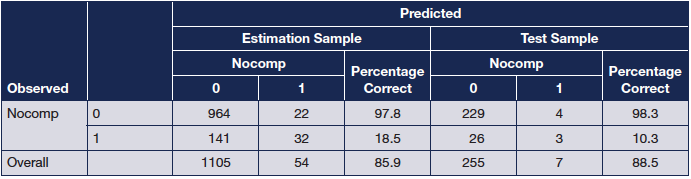 Question:	What’s the difference between the two approaches here?
© 2017 Wessex Press, Inc. Principles of Business Forecasting 2e (Ord, Fildes, Kourentzes) • Chapter 10: Advanced Methods of Forecasting
23
10.3 Logistic Regression
Evaluating a Logistic Regression Model
Examine the p-values of the model to simplify the model.
Don’t drop insignificant dummy variables that define a categorical variable, e.g. income.
Check residuals for outliers.
Focus on the standardized residuals


Consider different specifications comparing their overall fit 


Does the model work well across all values of Pi?
Does the model add value on the hold-out sample?
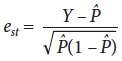 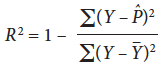 © 2017 Wessex Press, Inc. Principles of Business Forecasting 2e (Ord, Fildes, Kourentzes) • Chapter 10: Advanced Methods of Forecasting
24
10.3 Logistic Regression
Evaluating a Logistic Regression Model
Does the model add value on the hold-out sample?
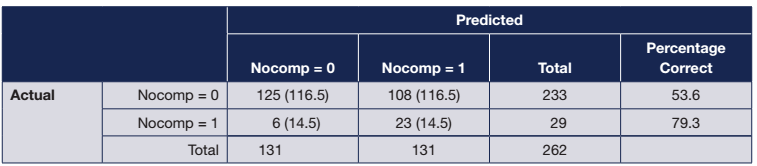 Issues
Small number in target class
Dealing with more than two categories
Choosing between classification models
© 2017 Wessex Press, Inc. Principles of Business Forecasting 2e (Ord, Fildes, Kourentzes) • Chapter 10: Advanced Methods of Forecasting
25
Take-Aways from Classification Methods
Consider a variety of different classification methods
Use a variety of error measures to evaluate the methods
In developing classification models, always retain a subset of the data with which to test the effectiveness of the proposed methods
Always compare the new method with a benchmark classification approach
(The Basic Principle of Forecasting)
© 2017 Wessex Press, Inc. Principles of Business Forecasting 2e (Ord, Fildes, Kourentzes) • Chapter 10: Advanced Methods of Forecasting
26
10.4 Neural Network Methods
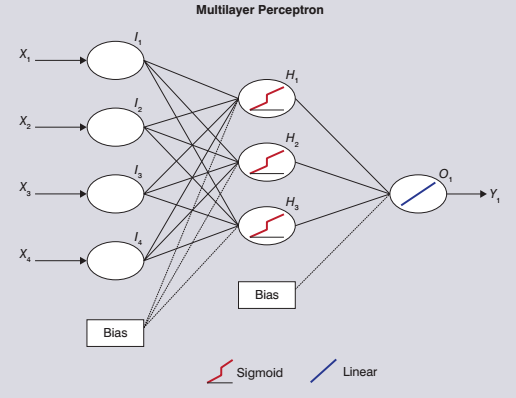 Hidden layer
3 hidden nodes
Output
Inputs
Explanatory variables
Neural Network: A nonlinear mapping of inputs into output(s)
© 2017 Wessex Press, Inc. Principles of Business Forecasting 2e (Ord, Fildes, Kourentzes) • Chapter 10: Advanced Methods of Forecasting
27
10.4 Neural Network Methods
Sigmoid Logistic Function Hidden Nodes
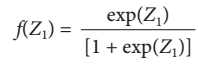 Saturation part
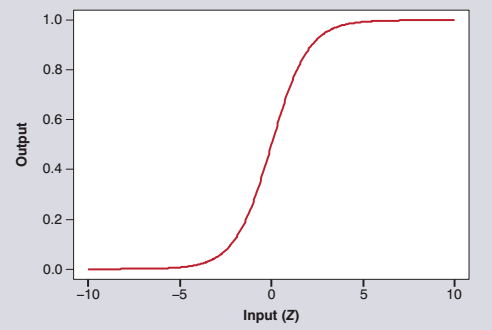 Nonlinear part
Linear part
Saturation part
© 2017 Wessex Press, Inc. Principles of Business Forecasting 2e (Ord, Fildes, Kourentzes) • Chapter 10: Advanced Methods of Forecasting
28
10.4 Neural Network Methods
Sample Sets
Estimation set
Used to build a model and find the values of its parameters. Also known as fitting sample or training set.
Validation set
Used to select between different methods (e.g. neural network vs. exponential smoothing) and set hyperparameters (e.g. number of hidden nodes). Together with the estimation set, they constitute the in-sample data.
Hold-out-set
Used to evaluate the forecasts on unseen data. Also known as the test set.
© 2017 Wessex Press, Inc. Principles of Business Forecasting 2e (Ord, Fildes, Kourentzes) • Chapter 10: Advanced Methods of Forecasting
29
10.4 Neural Network Methods
Modeling Issues
Which inputs to include?
How to setup the network architecture (number of hidden nodes, hidden layers, etc.)?
How to ensure that the network does not overfit?
© 2017 Wessex Press, Inc. Principles of Business Forecasting 2e (Ord, Fildes, Kourentzes) • Chapter 10: Advanced Methods of Forecasting
30
10.4 Neural Network Methods
Modeling Steps I
Data pre-processing to ensure pre-processed inputs avoid saturation (between 0 & 1)
a and b are the new min and max values. 
Divide sample into training and test sets (validation in optional)
Choice of input variables
It is a regression style problem and regression procedures are applicable. However, additional exploration and experimentation to identify nonlinear interactions is needed. Scatterplots are useful!
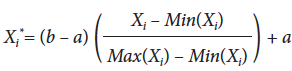 © 2017 Wessex Press, Inc. Principles of Business Forecasting 2e (Ord, Fildes, Kourentzes) • Chapter 10: Advanced Methods of Forecasting
31
10.4 Neural Network Methods
Modeling Steps II
Network architecture
Typically a single hidden layer is adequate
Find the number of hidden nodes by experimentation (on the validation set) or combine using ensembles
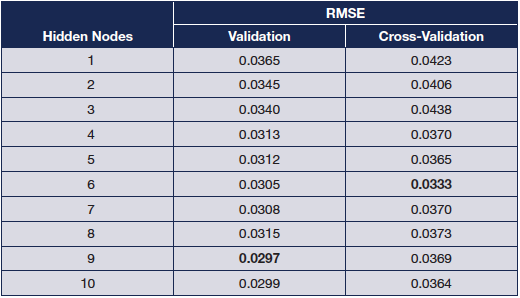 © 2017 Wessex Press, Inc. Principles of Business Forecasting 2e (Ord, Fildes, Kourentzes) • Chapter 10: Advanced Methods of Forecasting
32
10.4 Neural Network Methods
Modeling Steps III
Train the network
For forecasting problems we minimize the Sum of Squared Errors (SSE)
For classification problems we can alternatively minimize cross-entropy
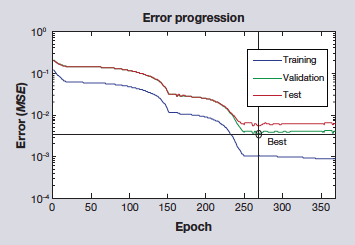 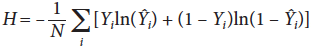 © 2017 Wessex Press, Inc. Principles of Business Forecasting 2e (Ord, Fildes, Kourentzes) • Chapter 10: Advanced Methods of Forecasting
33
10.4 Neural Network Methods
Modeling Steps IV
Neural network ensembles
To counter overfitting we can combine networks across different training starts (different initial weights)
Or across different architectures and input selections
Use the mean or median prediction as the final forecast
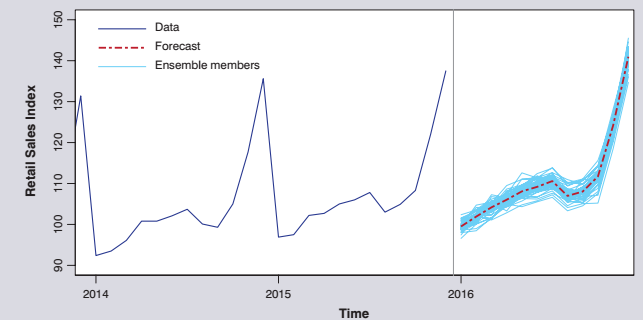 © 2017 Wessex Press, Inc. Principles of Business Forecasting 2e (Ord, Fildes, Kourentzes) • Chapter 10: Advanced Methods of Forecasting
34
10.4 Neural Network Methods
A cross-sectional NN analysis I
Find architecture
Area Under the Curve (AUC): a metric to summarize ROC
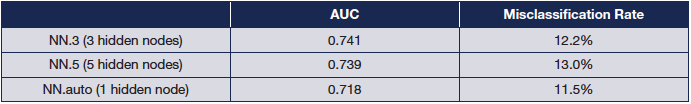 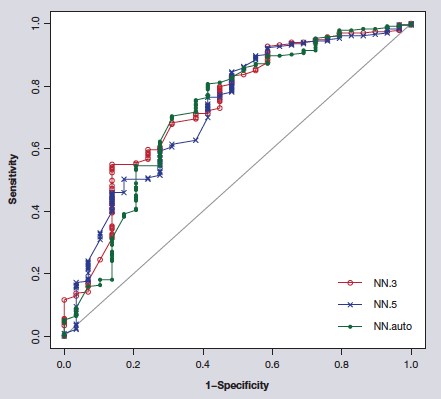 © 2017 Wessex Press, Inc. Principles of Business Forecasting 2e (Ord, Fildes, Kourentzes) • Chapter 10: Advanced Methods of Forecasting
35
10.4 Neural Network Methods
A cross-sectional NN analysis II
Classification matrices for different cut-offs
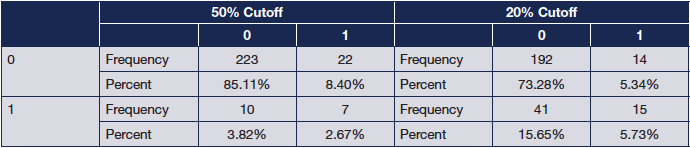 Question:	Why are the low cut-offs more relevant in this example?
© 2017 Wessex Press, Inc. Principles of Business Forecasting 2e (Ord, Fildes, Kourentzes) • Chapter 10: Advanced Methods of Forecasting
36
10.4 Neural Network Methods
A time series NN example I
What characteristics can you identify?
What would be good benchmarks?
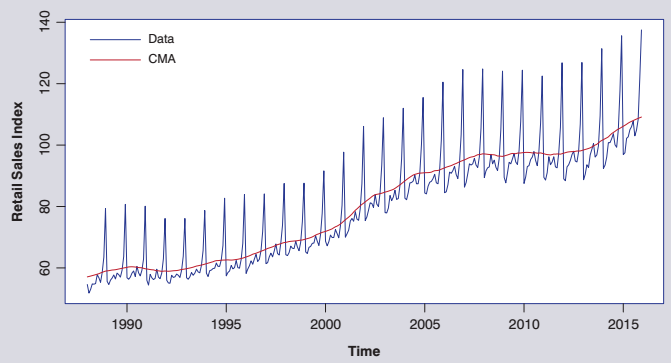 © 2017 Wessex Press, Inc. Principles of Business Forecasting 2e (Ord, Fildes, Kourentzes) • Chapter 10: Advanced Methods of Forecasting
37
10.4 Neural Network Methods
A time series NN example II
Data pre-processing. Transform the data.
Jan-88 to Dec-14 in-sample. Last year as test.
Last 20% of in-sample as validation to find hidden nodes.
Use seasonal binary dummies for seasonality.
Use ensemble of 20 nets.
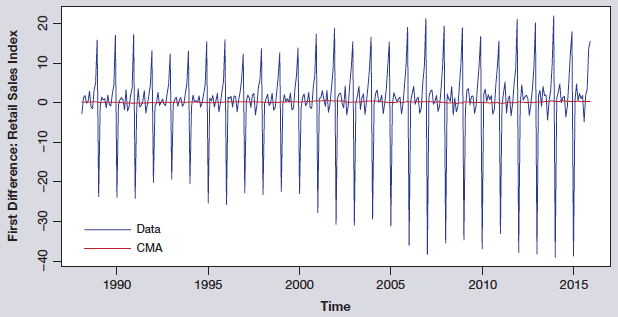 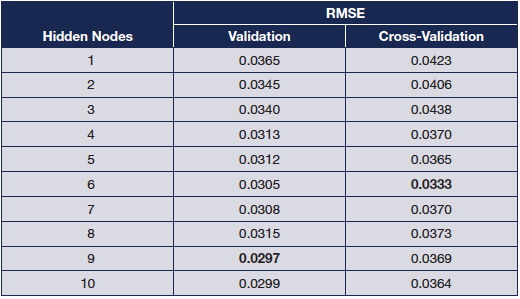 © 2017 Wessex Press, Inc. Principles of Business Forecasting 2e (Ord, Fildes, Kourentzes) • Chapter 10: Advanced Methods of Forecasting
38
10.4 Neural Network Methods
A time series NN example III
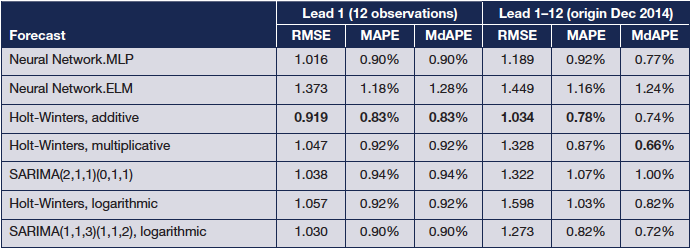 Extreme Learning Machines (ELM): Similar to NNs, but we do not fully train them. Only fit output weights with OLS → Computationally very efficient.
Question:	How do you interpret these results?
© 2017 Wessex Press, Inc. Principles of Business Forecasting 2e (Ord, Fildes, Kourentzes) • Chapter 10: Advanced Methods of Forecasting
39
Take-Aways for Neural Network Modeling
How to get the best out of NN
Scale the data before estimating the neural network model.
Use a variety of random starting values.
Combine them in an ensemble forecast (median is recommended) to avoid overfitting. 
Use experimentation (validation or cross-validation) to set hyperparameters (e.g. number of hidden nodes).
And when do they work
Comparative performance with other standard methods 
Works well for time series and classification problems.
Very useful when there are nonlinear interactions or for high frequency data.
© 2017 Wessex Press, Inc. Principles of Business Forecasting 2e (Ord, Fildes, Kourentzes) • Chapter 10: Advanced Methods of Forecasting
40
10.5 Vector Autoregressive (VAR) Models
The simple autoregressive model:



The basic idea:
Vector Variables (Yt)=f(lagged variables Yt )
© 2017 Wessex Press, Inc. Principles of Business Forecasting 2e (Ord, Fildes, Kourentzes) • Chapter 10: Advanced Methods of Forecasting
41
10.5 Vector Autoregressive (VAR) Models
Price of Unleaded Gasoline (Jan 96 to Dec 15)
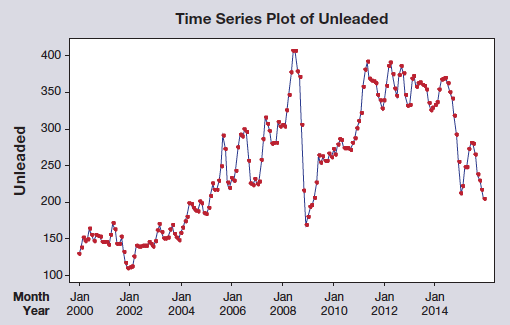 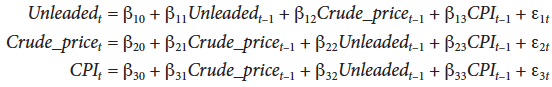 Question:	What variables do you think influence unleaded pump prices?
© 2017 Wessex Press, Inc. Principles of Business Forecasting 2e (Ord, Fildes, Kourentzes) • Chapter 10: Advanced Methods of Forecasting
42
10.5 Vector Autoregressive (VAR) Models
VAR of Unleaded, Crude, and CPI
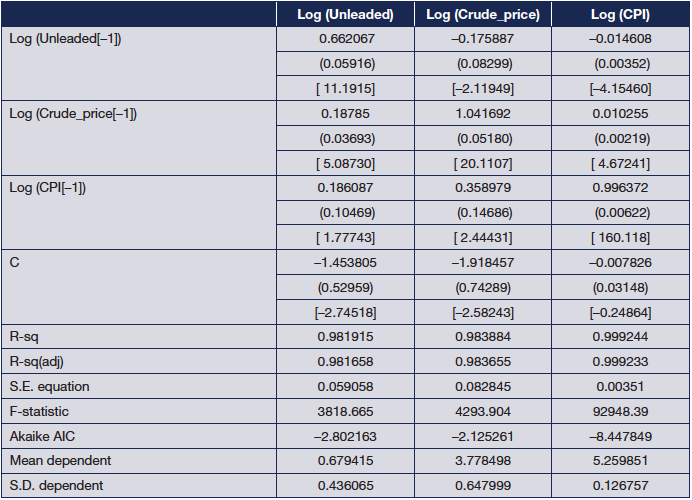 © 2017 Wessex Press, Inc. Principles of Business Forecasting 2e (Ord, Fildes, Kourentzes) • Chapter 10: Advanced Methods of Forecasting
43
10.5 Vector Autoregressive (VAR) Models
Various criteria available
AIC – Akaike’s Information Criterion
SC –Bayesian (Schwarz) Information Criterion (also known as BIC)
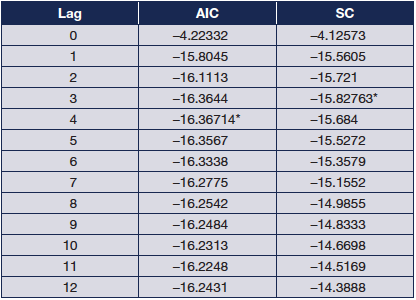 Note conflicting conclusions: SC usually points to simpler models, here with 3 lags.
© 2017 Wessex Press, Inc. Principles of Business Forecasting 2e (Ord, Fildes, Kourentzes) • Chapter 10: Advanced Methods of Forecasting
44
10.5 Vector Autoregressive (VAR) Models
Other VAR modeling issues
Specifying the model: in levels, differences or…advanced alternatives available
Estimating the model
OLS
Producing the forecasts
With only lags they can be produced automatically (as with a simple AR model)
Exogenous variables may be added in
Avoids too many parameters
More intuitive models
But forecasting is conditional on the exogenous variables
Potential problem when data are nonstationary
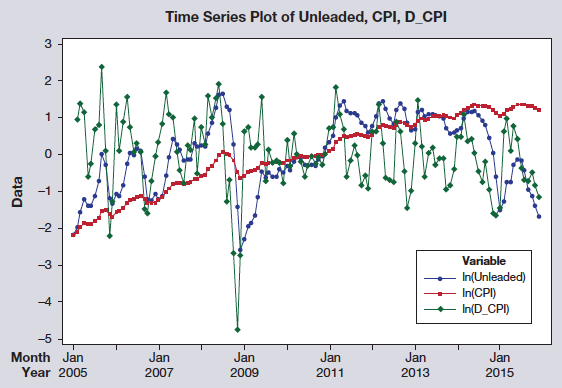 © 2017 Wessex Press, Inc. Principles of Business Forecasting 2e (Ord, Fildes, Kourentzes) • Chapter 10: Advanced Methods of Forecasting
45
10.5 Vector Autoregressive (VAR) Models: Example
Out-of-sample: 2014–2015
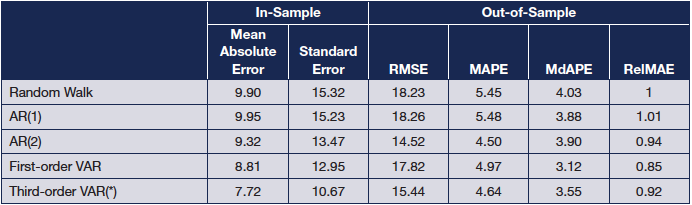 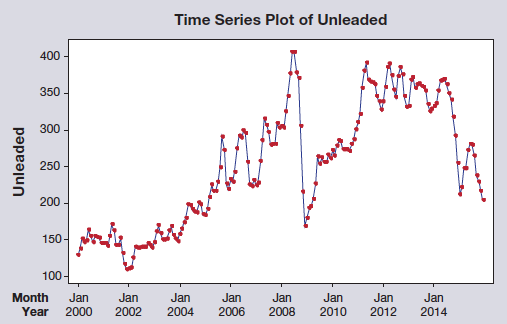 In-/Out-of-sample differences: effect of financial crisis!
Different metrics provide different answers
© 2017 Wessex Press, Inc. Principles of Business Forecasting 2e (Ord, Fildes, Kourentzes) • Chapter 10: Advanced Methods of Forecasting
46
Take-Aways for VAR Modeling
Use a VAR model (based on lags), as opposed to single equations based upon concurrent values of the explanatory variables.
Reduce the lag length on each variable separately.
Model the data in levels, rather than differences, initially.
Examine all the model’s variables for potential nonstationarity.
Use theoretical analysis, graphs, autocorrelations, and such to decide whether the variables are nonstationary.
Beware: Relying on tests alone is dangerous because these tests have weak power.
For nonstationary data, develop a constrained model (e.g. an Error Correction Model (ECM) model) and compare it with an unrestricted model and a model in differences.
Instructors note: These points depend on what you’ve taught with regard to modeling nonstationary data.
© 2017 Wessex Press, Inc. Principles of Business Forecasting 2e (Ord, Fildes, Kourentzes) • Chapter 10: Advanced Methods of Forecasting
47
10.6 Principles I
Classification Methods
Consider a variety of different classification methods.
Use a variety of error measures.
Always retain a test set to evaluate the effectiveness of the proposed methods.
Always compare a proposed new method with a benchmark!
Neural Networks
Scale data before estimating NNs
Train the network multiple times, using a variety of starting values 
Use ensemble forecasting to avoid overfitting
© 2017 Wessex Press, Inc. Principles of Business Forecasting 2e (Ord, Fildes, Kourentzes) • Chapter 10: Advanced Methods of Forecasting
48
10.6 Principles II
VAR Models
Use a VAR model (with lags) instead of a set of single equations.
Reduce the lag length of each variable separately.
Initially model the data in levels, then try differences.
Examine all model’s variables for potential nonstationarity.
For nonstationary data develop Error Correction Model and compare with unrestricted model and a model in differences.
© 2017 Wessex Press, Inc. Principles of Business Forecasting 2e (Ord, Fildes, Kourentzes) • Chapter 10: Advanced Methods of Forecasting
49
Appendix 10B The Effects of Nonstationary Data
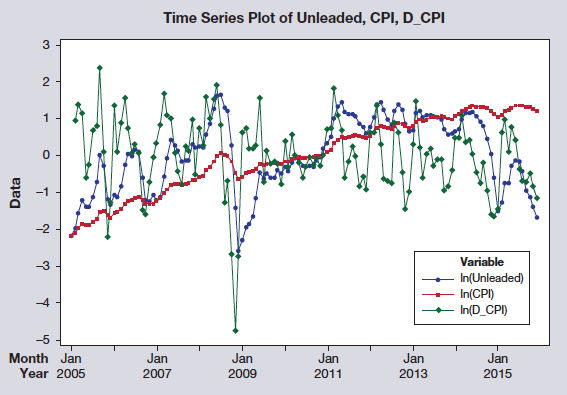 Differenced CPI
Definition: A time series is stationary if the mean, variance, and autocorrelation function are independent of time
If modelling non-stationary series, spurious relationships are too easily identified 
Overcome the problem with differencing
© 2017 Wessex Press, Inc. Principles of Business Forecasting 2e (Ord, Fildes, Kourentzes) • Chapter 10: Advanced Methods of Forecasting
50
Appendix 10B The Effects of Nonstationary Data
One response: model in differences




A model in levels has implications for a model in differences and vice versa.
But a non-stationary variable, unleaded prices cannot be modeled by a stationary variable (CPI) alone and vice versa. The residuals would be autocorrelated.
© 2017 Wessex Press, Inc. Principles of Business Forecasting 2e (Ord, Fildes, Kourentzes) • Chapter 10: Advanced Methods of Forecasting
51
Appendix 10C Differencing and Unit Roots
We need to identify a nonstationary time series to protect ourselves from ‘spurious regression’
Deciding whether a time series is nonstationary
Look at it
Think about the variable
Test
Augmented Dickey-Fuller test: =1 for nonstationarity

Added constant: 	
Added constant and trend:
© 2017 Wessex Press, Inc. Principles of Business Forecasting 2e (Ord, Fildes, Kourentzes) • Chapter 10: Advanced Methods of Forecasting
52
Appendix 10C Differencing and Unit Roots
Constant and trend, results from EViews




Rejects the null hypothesis of a unit root
Try the other versions of ADF: evidence of unit root!
Contradictory results: weak discriminatory power of the test.
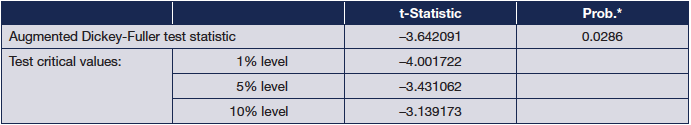 © 2017 Wessex Press, Inc. Principles of Business Forecasting 2e (Ord, Fildes, Kourentzes) • Chapter 10: Advanced Methods of Forecasting
53
Appendix 10C Differencing and Unit Roots
What to do?
Do not automatically model in first differences
If variables are stationary. model in levels
Include sufficient lags to remove autocorrelation
If some variables nonstationary, model those in differences – residual autocorrelation: include lags
Compare results of modelling in levels and differences
Which is better & interpretable?
© 2017 Wessex Press, Inc. Principles of Business Forecasting 2e (Ord, Fildes, Kourentzes) • Chapter 10: Advanced Methods of Forecasting
54
Appendix 10D Introduction to Cointegration
Consider
If X is stationary, Y nonstationary, then  cannot be!
Similarly, if Y is stationary and X is nonstationary  cannot be.
Two nonstationary I(1) variables X and Y are said to be cointegrated if {Y-(α+βX)} is stationary.
N.B. An I(1) variable is stationary in its first difference.
© 2017 Wessex Press, Inc. Principles of Business Forecasting 2e (Ord, Fildes, Kourentzes) • Chapter 10: Advanced Methods of Forecasting
55
Appendix 10D Introduction to Cointegration
An example of cointegrated series
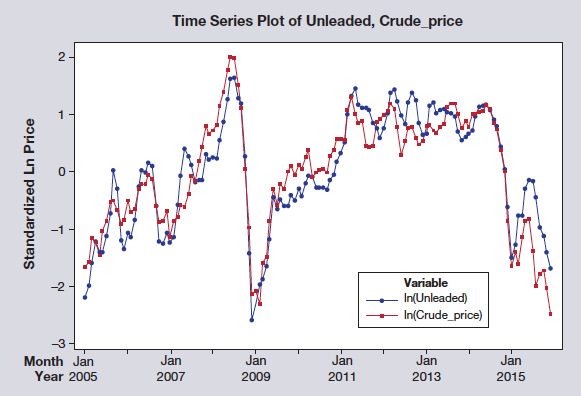 © 2017 Wessex Press, Inc. Principles of Business Forecasting 2e (Ord, Fildes, Kourentzes) • Chapter 10: Advanced Methods of Forecasting
56
Appendix 10D Introduction to Cointegration
Consider
         						
Or in first differences

Just the first difference model with λ*=1 and

Engle and Granger (1987) showed that where there is a cointegrating relationship between Y and  X
Error (or Equilibrium) Correction Model
© 2017 Wessex Press, Inc. Principles of Business Forecasting 2e (Ord, Fildes, Kourentzes) • Chapter 10: Advanced Methods of Forecasting
57
Appendix 10D Introduction to Cointegration
Why does it matter?
Where a cointegrated relationship is established it is theoretically better to estimate equation 4.
Computer programs will establish whether the relationship(s) exist between the variables.
Programs such as EViews will also estimate the relationship.
But does estimating (4) produce better forecasts?
Question:	What’s the difference between equations 2, 3, and 4?
© 2017 Wessex Press, Inc. Principles of Business Forecasting 2e (Ord, Fildes, Kourentzes) • Chapter 10: Advanced Methods of Forecasting
58
Appendix 10E Modeling with Nonstationary Data
Model selection strategies for nonstationary variables
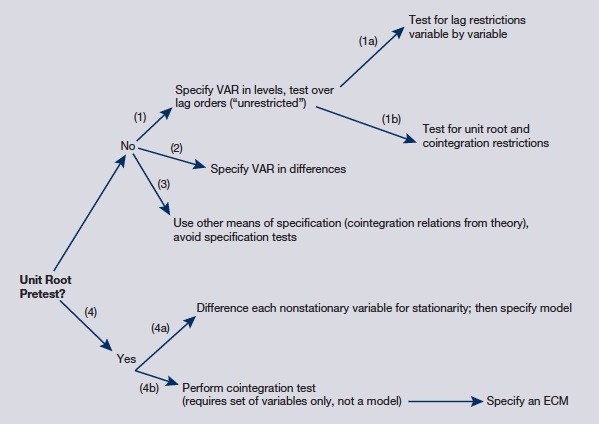 © 2017 Wessex Press, Inc. Principles of Business Forecasting 2e (Ord, Fildes, Kourentzes) • Chapter 10: Advanced Methods of Forecasting
59
Appendix 10E Modeling with Nonstationary Data
Based on the empirical evidence,
First test, then deciding on stationarity.
Identify cointegrating restrictions.
Imposing appropriate restrictions should lead to better forecasts.
Compare the restricted model with unconstrained alternative (it’s easy).
© 2017 Wessex Press, Inc. Principles of Business Forecasting 2e (Ord, Fildes, Kourentzes) • Chapter 10: Advanced Methods of Forecasting
60
Appendix 10E Modeling with Nonstationary Data
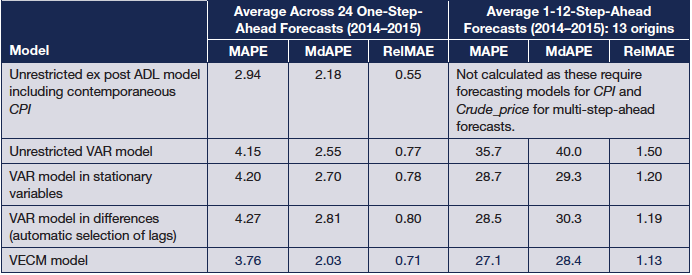 Unrestricted model is more accurate, but requires forecasts of CPI and Crude_price for multi-step forecasts!
Model selection matters!
© 2017 Wessex Press, Inc. Principles of Business Forecasting 2e (Ord, Fildes, Kourentzes) • Chapter 10: Advanced Methods of Forecasting
61
Take-Aways on Modeling Nonstationary Data
Examine series for nonstationarity including testing.
Ensure the equations in levels and differences ‘balance’.
Consider imposing constraints, e.g. differences, error (equilibrium) correction.
Only impose constraints if they are compatible with the data.
Compare results from alternative specifications.
© 2017 Wessex Press, Inc. Principles of Business Forecasting 2e (Ord, Fildes, Kourentzes) • Chapter 10: Advanced Methods of Forecasting
62
Minicase 10.1 KMI BioPharma, Inc.: Biocide
A new industrial product – how to market the product successfully
Market research data on customer responses
Does the market segment?
Data in Biocide.xlsx
Is a segmentation strategy likely to be successful
A logistic regression can predict potential purchasers
The brief:
To prepare a management report to justify any proposed segmentation strategy
To identify additional analyses that need to be carried out
© 2017 Wessex Press, Inc. Principles of Business Forecasting 2e (Ord, Fildes, Kourentzes) • Chapter 10: Advanced Methods of Forecasting
63